Corso di formazione: Sopravvivere al digitale
Modulo 2 - Come impostare il proprio progetto di ricerca contributiva?
www.survivingdigital.eu
Introduzione
Obiettivi
Competenze affrontate e risultati di apprendimento
Conoscenze teoriche
Tecniche
Casi studio e attività
Suggerimenti e consigli
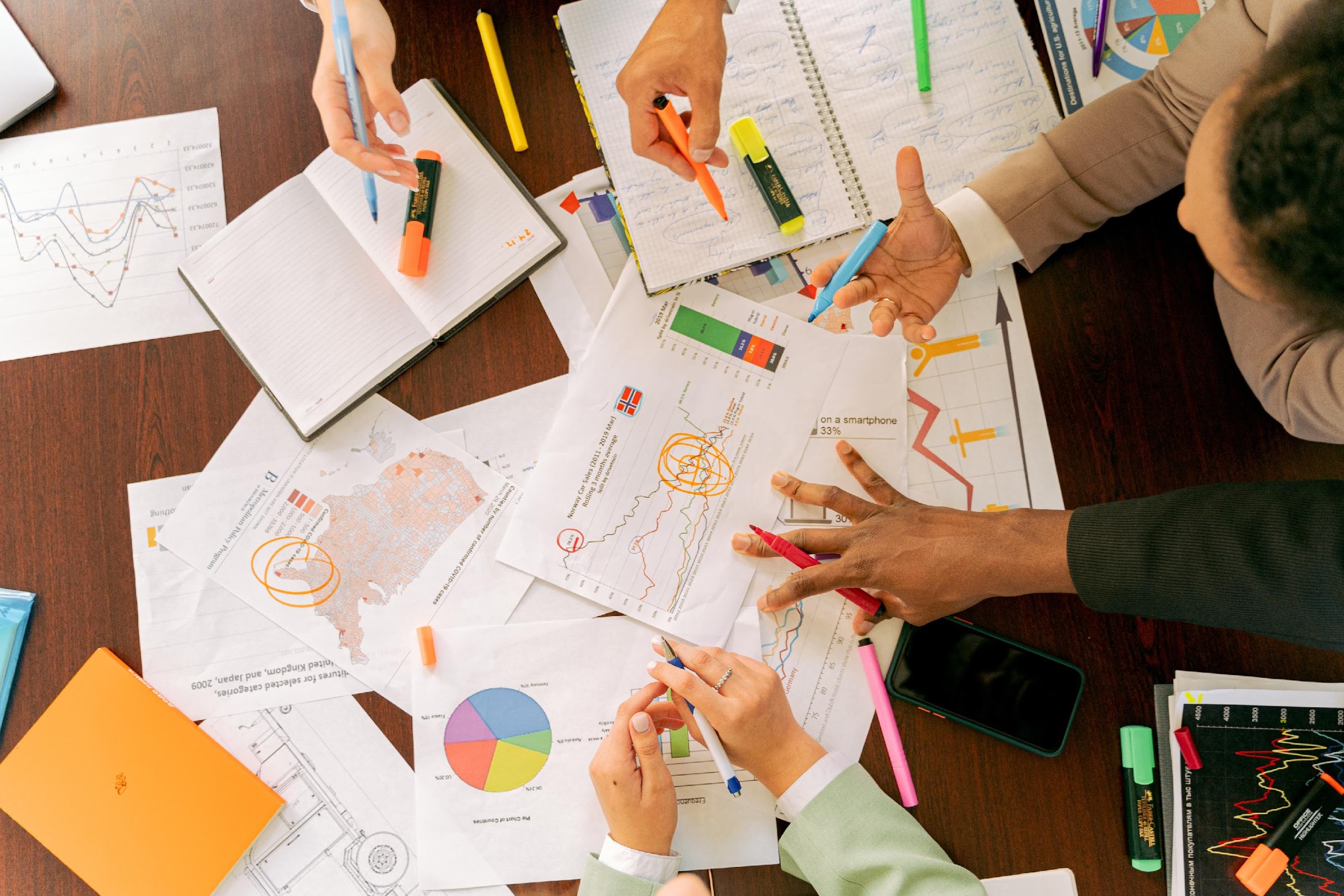 Introduzione
Negli ultimi anni è cresciuta l'attenzione sugli effetti negativi che un'eccessiva esposizione agli schermi può avere sullo sviluppo dei bambini. Studi scientifici hanno evidenziato correlazioni tra il tempo trascorso sullo schermo e l'attenzione, la qualità del sonno, l'obesità e la disregolazione emotiva dei più piccoli, mentre molti Paesi europei e organizzazioni sanitarie hanno emanato raccomandazioni ufficiali su quanto tempo trascorrere sullo schermo e su migliori pratiche digitali. 
       Pur conoscendo meglio gli effetti della sovraesposizione, siamo ancora lontani dal trovare un modo efficace per combattere questo problema. La prova? Il numero di ore che i bambini trascorrono davanti agli schermi è in aumento. Il problema? Oggi, le autorità locali e le agenzie sanitarie spesso comunicano consigli generici sul tempo di visione consigliato e sulle modalità di utilizzo degli schermi, senza considerare la situazione dei genitori in questione. Per gli schermi come per altri problemi sociali, "le politiche e i programmi centralizzati generati da "esperti", come scrive E. Stringer, "hanno un successo limitato nel risolvere [...] i problemi" (2007). 
       In questo modulo si analizza come avviare un processo di elaborazione di strategie contro la sovraesposizione adattate a un particolare contesto locale. Partendo dai principi della ricerca-azione, si forniranno ai professionisti gli strumenti per avviare un lavoro con i genitori, i ricercatori e altri professionisti, e per posizionarsi in modo sensato al fine di garantire un'azione collaborativa fruttuosa e sostenibile.
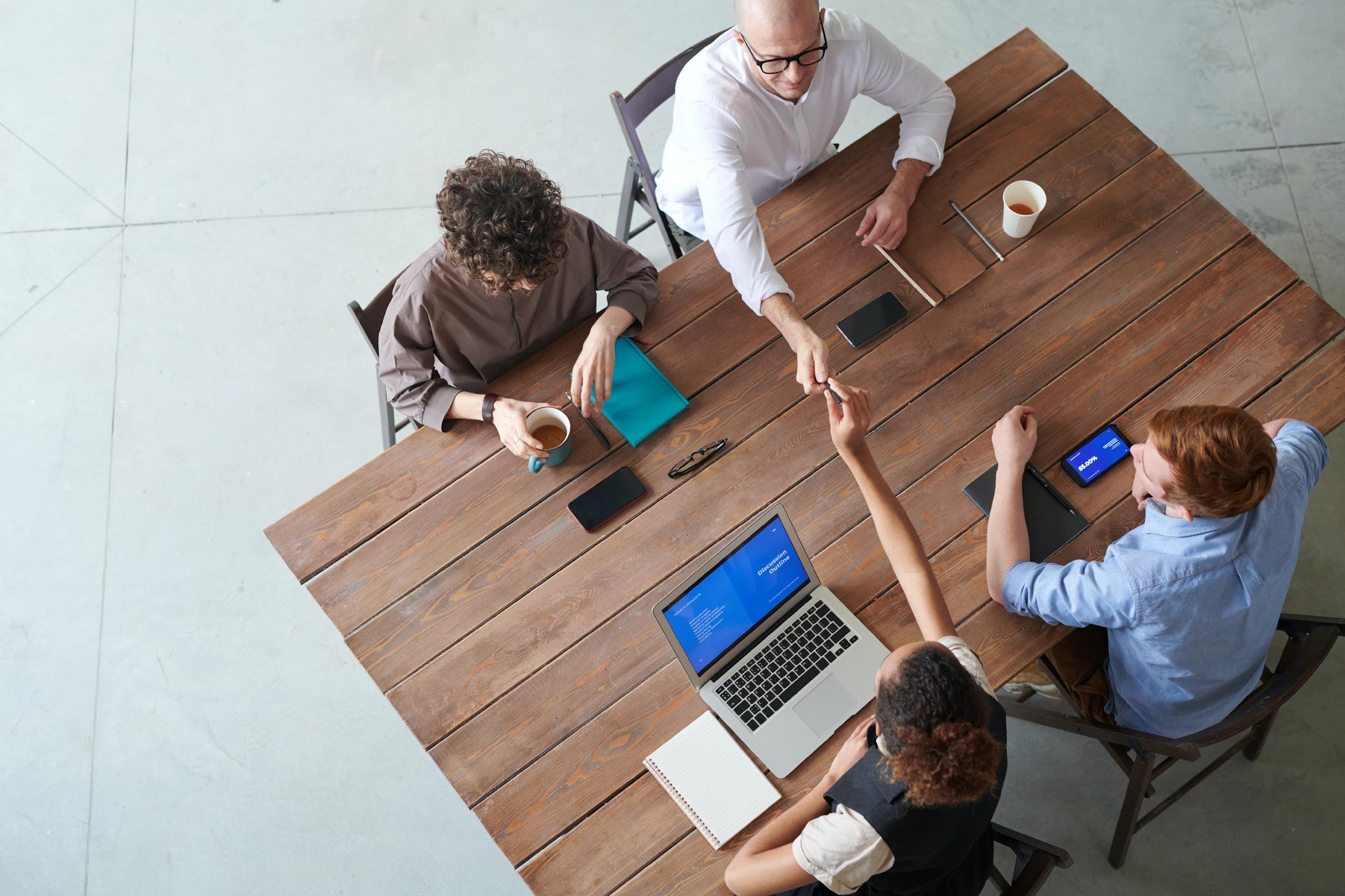 Obiettivi
Il modulo illustra ai professionisti le fasi principali per avviare un progetto di ricerca contributivo sulla sovraesposizione agli schermi dei bambini.  
     Introdurrà i partecipanti alla teoria che sta alla base della ricerca d'azione e delineerà le principali differenze tra la ricerca d'azione tradizionale e la forma di ricerca d'azione che chiamiamo ricerca contributiva. 
      La teoria sarà supportata da un caso studio che dimostrerà come tale ricerca possa essere condotta nella pratica.
     Infine, proporrà tre esercizi concreti che aiuteranno un gruppo di attori a iniziare la propria azione contro gli schermi.   
Per individuare le opportunità di ricerca contributiva guiderà i professionisti nell'identificazione di aree specifiche nel contesto del tempo trascorso sullo schermo dai bambini in cui la ricerca contributiva può avere un impatto significativo.
Sottolineerà l'importanza del coinvolgimento e della collaborazione della comunità nelle iniziative di ricerca contributiva.
 Delinearà le principali differenze tra la ricerca contributiva e le metodologie tradizionali di ricerca-azione.
Evidenzierà l'importanza di prospettive diverse per contribuire a una comprensione olistica del problema.
Competenze trattate
01
Pianificazione
02
Collaborazione
03
Creatività
04
Lavoro di squadra e relazioni interpersonali
05
Empatia
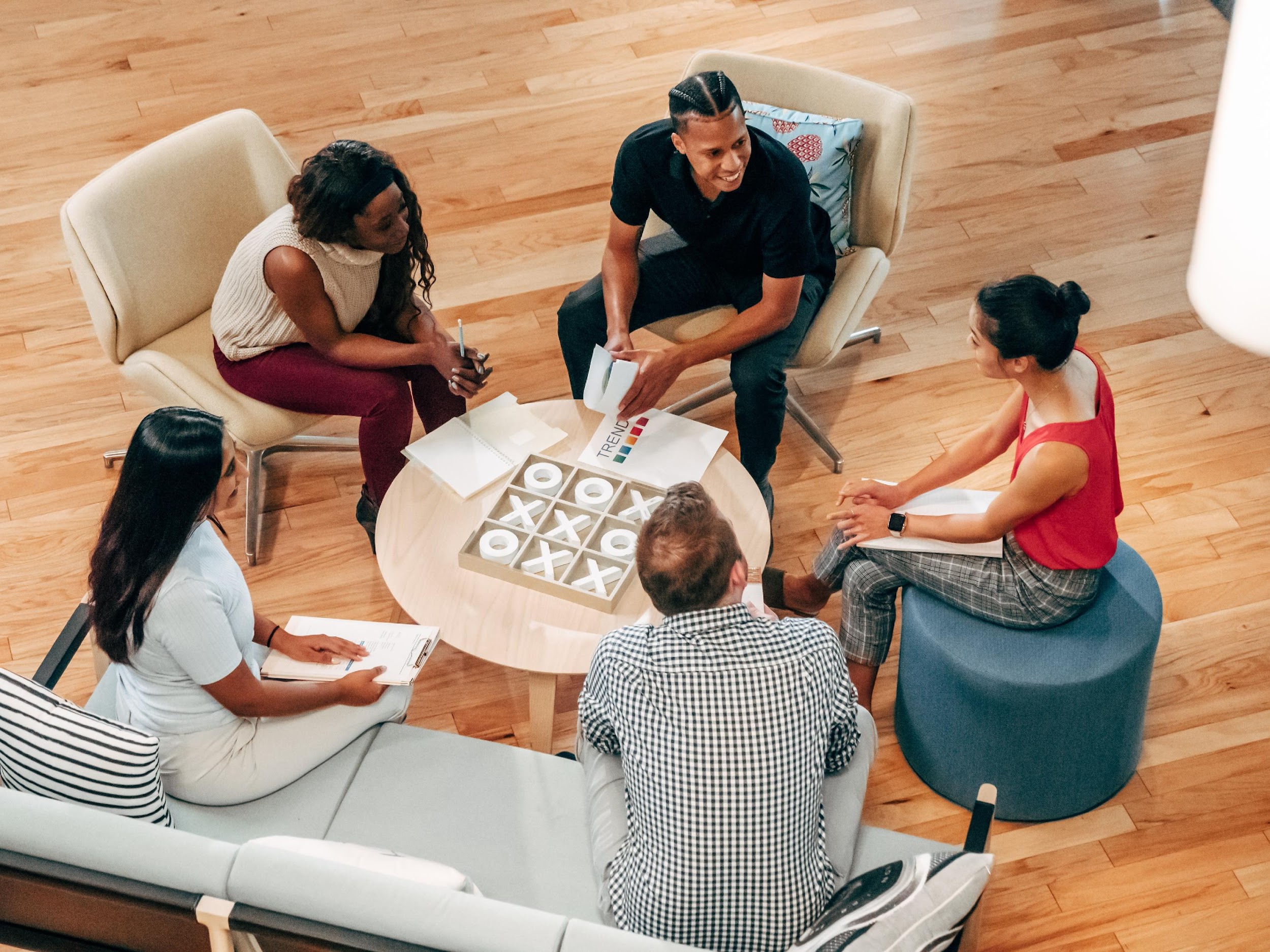 Quali sono i risultati dell'apprendimento?
I risultati dell'apprendimento in questo contesto includono l'acquisizione di nuove informazioni, lo sviluppo di abilità di ricerca, il miglioramento delle capacità collaborative e analitiche, la stimolazione del pensiero critico, la promozione dell'innovazione e della creatività, il coinvolgimento attivo nel processo di apprendimento e l'attribuzione di un senso di empowerment e di autonomia in quanto i partecipanti diventano agenti attivi nella costruzione di conoscenze e soluzioni.
        Pertanto, sarà necessario: Comprendere i principi di base della ricerca d'azione e della ricerca contributiva. 
          Decidere quali sono gli interlocutori necessari per il progetto di ricerca.
          Definire l'agenda, la posizione e il ruolo del ricercatore. 
    Identificare le caratteristiche del proprio territorio e saper adattare il proprio approccio di conseguenza.
      Sperimentare un senso di empowerment e di autonomia come agenti attivi nella creazione di conoscenza e nello sviluppo di soluzioni, promuovendo una mentalità di apprendimento continuo e di miglioramento continuo.
         Sperimentare un senso di empowerment e di autonomia come agenti attivi nella creazione di conoscenza e nello sviluppo di soluzioni, promuovendo una mentalità di apprendimento continuo e di miglioramento continuo.
Conoscenze teoriche
La ricerca-azione, un approccio dinamico all'indagine e al cambiamento, si caratterizza per il suo obiettivo intrinseco di facilitare trasformazioni tangibili e significative in contesti specifici. Radicata nell'impegno a promuovere un cambiamento positivo della società, la ricerca-azione è un processo partecipativo e collaborativo che cerca di creare un ponte tra teoria e pratica, coinvolgendo le parti interessate come agenti attivi nel plasmare le proprie realtà. Questa metodologia enfatizza l'intreccio tra riflessione e azione, con l'obiettivo di affrontare le sfide attraverso un processo iterativo e adattivo di apprendimento, implementazione e rivalutazione.
Il processo di ricerca-azione si svolge attraverso una serie di fasi interconnesse, che spesso comportano cicli di pianificazione, azione, osservazione e riflessione. Questi cicli consentono agli operatori di affinare continuamente la comprensione del problema in questione, di adattare le strategie in base al feedback in tempo reale e di collaborare strettamente con le parti interessate per sviluppare soluzioni specifiche per il contesto. In questo modo, la ricerca d'azione trascende i paradigmi di ricerca tradizionali, promuovendo una relazione simbiotica tra ricercatori e ricercati, dando priorità alla co-creazione di conoscenza e assicurando che i risultati non siano solo significativi dal punto di vista accademico, ma abbiano anche un impatto pratico. Grazie alla sua natura iterativa e all'etica partecipativa, la ricerca d'azione è uno strumento potente per attuare un cambiamento positivo all'interno delle comunità e delle organizzazioni.
Il ruolo del ricercatore nella ricerca d'azione si discosta significativamente da quello di un processo di ricerca tradizionale. A differenza della posizione distaccata e osservatrice spesso adottata nella ricerca tradizionale, il ricercatore d'azione si impegna come partecipante attivo, collaboratore e facilitatore all'interno del contesto di ricerca. Nella ricerca d'azione, il ruolo del ricercatore è caratterizzato dal suo coinvolgimento diretto nel problema in questione, lavorando a stretto contatto con le parti interessate per co-creare conoscenza e attuare interventi. In questo senso, tutti i partner coinvolti nel processo possono essere giustamente considerati ricercatori.
La differenza tra ricerca d'azione e ricerca contributiva
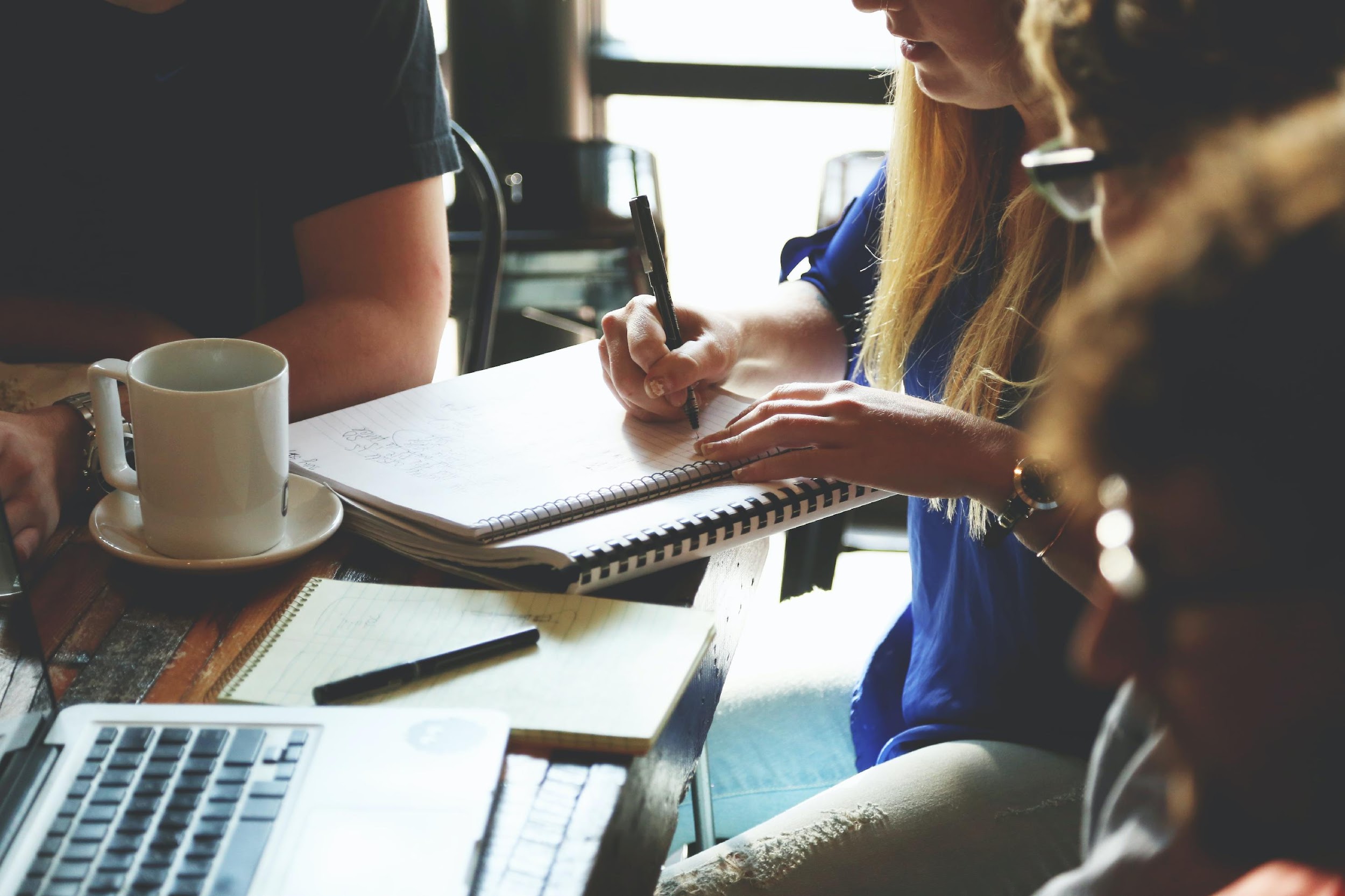 La ricerca contributiva è una ricerca d'azione con un'attenzione particolare alle diverse questioni riguardanti le tecnologie. Sottolinea la valorizzazione di diversi tipi di conoscenza, sia essa teorica, pratica o vissuta. Ciò significa che un gruppo di ricerca contributiva sarà sempre costituito da ricercatori, professionisti e abitanti, che contribuiscono al processo di ricerca a parità di condizioni. 
        L'obiettivo della ricerca contributiva è quello di elaborare pratiche virtuose delle tecnologie digitali, che portino alla crescita delle conoscenze dei partecipanti invece di degradarle. Il processo di ricerca contributiva è di per sé considerato uno dei "risultati", in quanto rende le persone capaci di affrontare il tema in questione in modo tale da consentire loro di intraprendere azioni significative. Viaggi musicali genitori-figli: Nell'ambito del programma Explora'Son, Ricochet Sonore offre viaggi musicali genitori-bambini che incorporano elementi di narrazione, paesaggi sonori coinvolgenti e immagini visive. Le famiglie partecipano a sessioni in cui imparano a conoscere culture e tradizioni musicali diverse, impegnandosi in attività come l'ascolto, la spiegazione, il canto e la danza. 
        La ricerca d'azione e la ricerca contributiva sono due approcci distinti alla ricerca che si differenziano per gli obiettivi, i metodi e gli scopi generali. La ricerca d'azione si occupa principalmente di risolvere problemi pratici in contesti reali attraverso la collaborazione con gli operatori, mentre la ricerca contributiva mira a contribuire alla comprensione teorica di una disciplina o di un campo specifico.
Studio di caso 1: miglioramenti nell'assistenza neonatale
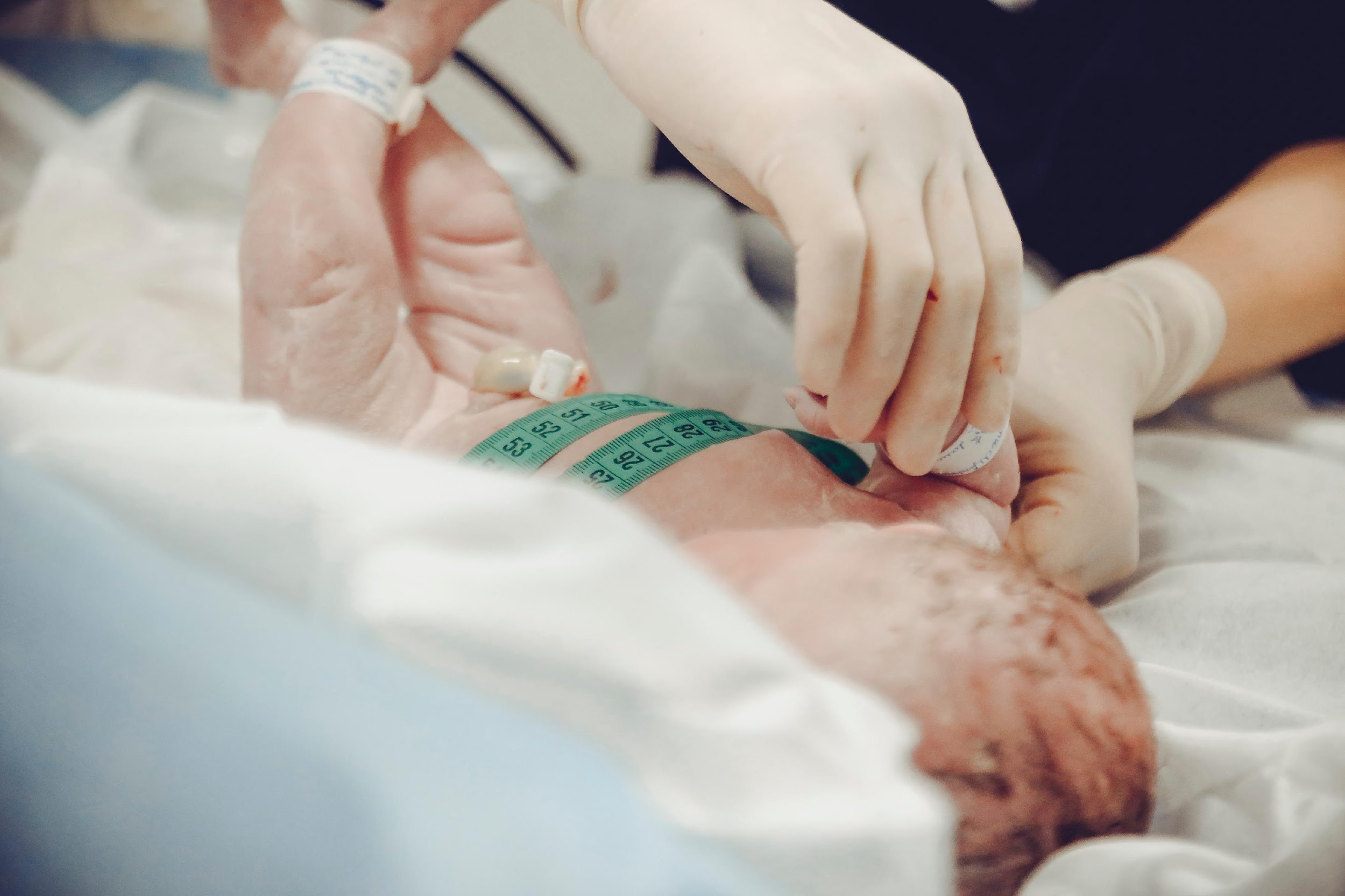 La ricerca d'azione si è concentrata sull'implementazione dell'Experience-Based Co-Design (EBCD) per migliorare i processi di assistenza neonatale. L'EBCD prevede la collaborazione tra operatori sanitari e pazienti per migliorare l'assistenza attraverso l'acquisizione delle esperienze, la loro comprensione, l'introduzione di miglioramenti e la misurazione dei risultati. L'obiettivo era quello di affrontare problemi sanitari di varia complessità, classificati come semplici, complicati e complessi secondo Glouberman e Zimmerman. Il progetto ha evidenziato che il coinvolgimento dei pazienti come "detective della qualità" ha svelato aree problematiche inosservate, portando a miglioramenti significativi in questioni semplici e sottolineando l'importanza del coinvolgimento dei pazienti nell'affrontare sfide complesse.
      La ricerca ha evidenziato le differenze tra le esperienze del personale e quelle dei pazienti, mettendo in luce le loro peculiarità. Gli sforzi di collaborazione hanno portato a miglioramenti nella comunicazione, nei consigli sull'allattamento e nella collaborazione con il personale delle cure primarie. L'approccio EBCD ha facilitato l'apprendimento sia per gli operatori sanitari sia per i pazienti, migliorando la comprensione dei processi e la collaborazione. La categorizzazione dei problemi ha favorito interventi mirati. In sintesi, l'approccio dell'EBCD incentrato sul paziente ha dimostrato la sua efficacia nell'affrontare diversi problemi sanitari, nel promuovere la collaborazione e nel migliorare la qualità complessiva dell'assistenza.

Gustavsson, S. M. K. (2014). Miglioramento dell'assistenza neonatale: l'utilizzo della co-progettazione basata sull'esperienza. International Journal of Health Care Quality Assurance, 27(5), 427-438. https://doi.org/10.1108/IJHCQA-02-2013-0016
1° Attività: Identificazione del gruppo critico di riferimento
L'obiettivo di questo esercizio è quello di aiutare gli operatori sanitari a identificare e mappare le parti interessate che dovrebbero far parte del processo di ricerca-azione sul tema della sovraesposizione agli schermi nei bambini piccoli. Impareranno a coinvolgere una serie di conoscenze e competenze diverse per affrontare il problema in modo completo.
       Materiale necessario: Carta per lavagna a fogli mobili, pennarelli, post-it, penne.
       Istruzioni
       Iniziate spiegando il concetto di gruppo critico di riferimento e la sua importanza nella ricerca azione.
       Fornite ai partecipanti carta per lavagna, pennarelli, post-it e penne.
       Chiedete ai partecipanti di fare un brainstorming individuale e di scrivere le potenziali parti interessate che potrebbero contribuire alla ricerca sulla sovraesposizione agli schermi nei bambini piccoli.
       Dopo il brainstorming, chiedete a ogni partecipante di condividere le proprie idee e di posizionare le note adesive su una lavagna o una parete centrale.
       Come gruppo, discutete e classificate gli stakeholder in diverse aree di competenza o conoscenza.
       Facilitate una conversazione su come avvicinare e contattare queste parti interessate, considerando i potenziali collegamenti comuni che potrebbero facilitare gli incontri.
    Incoraggiate i partecipanti a considerare le varie prospettive che questi stakeholder potrebbero apportare al processo di ricerca e come il loro coinvolgimento potrebbe contribuire a una comprensione olistica del problema. Identificate almeno un tipo di conoscenza o di competenza specifica per ciascuno degli stakeholder identificati.
2° Attività: Definire la posizione di ricerca e la posizione di partenza
L'obiettivo di questa attività è quello di guidare i partecipanti a riflettere sulla propria posizione e sul proprio atteggiamento di ricercatori per garantire un impegno rispettoso e non minaccioso con le comunità con cui intendono lavorare.

       Materiali necessari: Lavagna, pennarelli, proiettore (per le sessioni online)
       Istruzioni
       Introducete l'importanza di essere consapevoli di sé come ricercatori e spiegare i termini "agenda", "atteggiamento" e "posizione" nel contesto della ricerca d'azione.
      Facilitate una discussione di gruppo in cui i partecipanti riflettono sui loro obiettivi (agenda) per la conduzione della ricerca, sul modo in cui si presentano (atteggiamento) e sul loro rapporto con le comunità esistenti con cui intendono collaborare (posizione).
       Incoraggiate i partecipanti ad annotare i loro pensieri su una lavagna o su un documento online condiviso.
    Facilitate una discussione sulle sfide e i vantaggi di mantenere una posizione equilibrata e rispettosa. Lasciate che ogni partecipante presenti quella che considera la sfida principale nel suo impegno con le comunità: in cosa la sua esperienza e la sua prospettiva possono differire dai partner locali? Come rispondono al rapporto di potere diseguale che probabilmente si crea quando un ricercatore va "sul campo"? In che modo queste intuizioni influenzeranno il modo in cui si presentano e si avvicinano alle persone? Lasciate che gli altri partecipanti commentino le strategie evocate. Ci sono dei "punti ciechi" che il partecipante ha trascurato?
       Sulla base delle discussioni di gruppo, lasciate che i partecipanti perfezionino il loro ordine del giorno, la loro posizione e il loro punto di vista sul documento condiviso.
3° Attività: Affrontare le sfide e i vantaggi locali
Questa attività aiuta i partecipanti a considerare le sfide e i vantaggi unici posti dal territorio locale al processo di ricerca-azione. I partecipanti cercheranno di individuare i modi per affrontare le sfide e sfruttare i vantaggi in relazione al coinvolgimento degli stakeholder e alla propria posizione di ricerca.
        Materiale necessario: Carta per lavagna a fogli mobili, pennarelli, post-it, penne.

     Incoraggiate i partecipanti a discutere le sfide specifiche che prevedono di incontrare durante il processo di ricerca-azione nella loro area locale. In che modo la posizione socio-economica e culturale della popolazione coinvolta può influire sul processo di ricerca?
       Facilitate una sessione di brainstorming sulla lavagna a fogli mobili per elencare queste sfide.
       Dopo aver identificato le sfide, guidate il gruppo in una discussione sulle potenziali strategie per superarle o mitigarle.
     Spostate l'attenzione sui vantaggi che il contesto locale può offrire per sostenere il processo di ricerca-azione. Quali tipi di conoscenze e attività pensate di valorizzare attraverso il vostro lavoro? 
       Allo stesso modo, cercate di elaborare strategie per sfruttare questi vantaggi in modo efficace.
       Incoraggiate i partecipanti a rivalutare gli stakeholder identificati in precedenza e a considerare come allineare la loro posizione di ricerca con le sfide e i vantaggi locali.
Consigli e suggerimenti per i professionisti
È importante che il formatore abbia una certa conoscenza dei principi e del processo della Ricerca-Azione per poter guidare i professionisti - genitori durante gli esercizi.
01
02
Raccomandiamo loro di familiarizzare con uno dei manuali accessibili sulla ricerca-azione.
Il libro Action Research Third Edition di Ernest Stringer è stato scritto pensando a un pubblico non specialistico, il che significa che è accessibile anche a chi non ha alcuna esperienza precedente di lavoro su o con i metodi di ricerca partecipativa.
03
04
Consentire ai partecipanti di formulare le proprie strategie in merito alla loro posizione prima di elaborare le diverse strategie da prendere in considerazione quando ci si impegna con le comunità.
Evidenziare e decostruire collettivamente alcuni dei “passi falsi” che potrebbero essere compiuti durante il contatto iniziale con i futuri collaboratori.
05
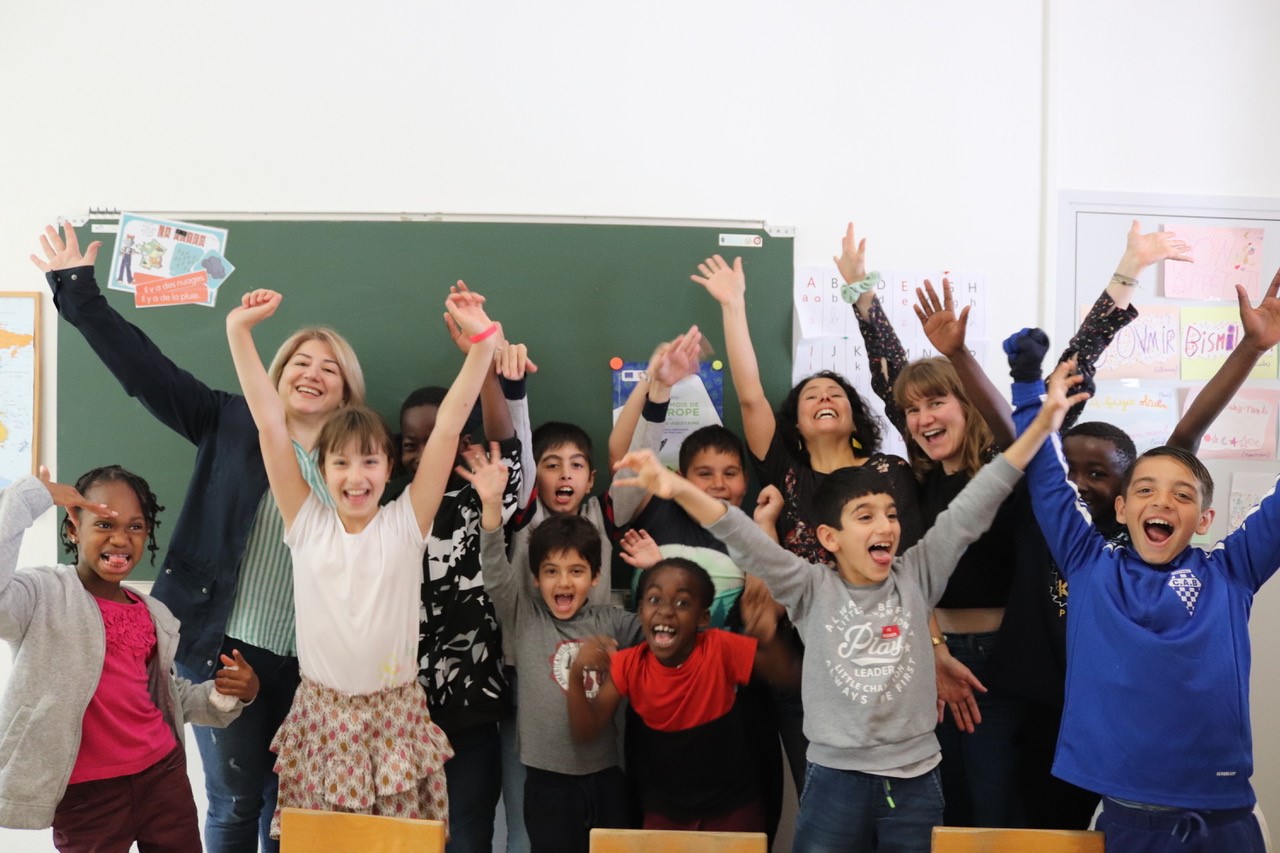 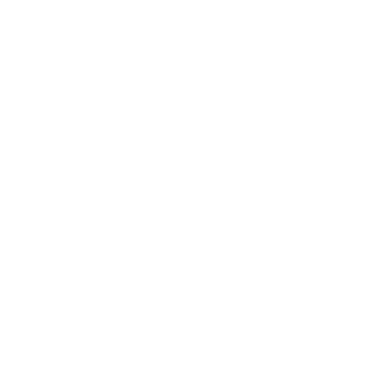 Fine del modulo
Grazie per aver letto questo modulo e speriamo che vi sia piaciuto e che abbiate appreso informazioni utili. Questo modulo fa parte del corso di formazione Surviving Digital; gli altri moduli sono disponibili sul nostro sito web. Tenetevi aggiornati sul progetto seguendoci sui nostri canali social!
www.survivingdigital.eu